服科中心  
推廣業務報告
04/29
企推組報告
報告重點
中心企業收入簽約統計
各組之企業簽約數統計
各組企收注意事項
各組業科進度追蹤
附件
中心企收認列預估
各組主要政府業科資源提案規劃
FY113中心企業收入簽約統計
單位:千元
FY113 目標282,389
5月預計簽約：主要案件(24,086K)

A000醫起付新創            12,571K
S000愛菲斯                       1,500K
S000云泰IP                       1,500K
H000芝程(高齡-BP)        1,500K
H000鴻鼎(高齡-BP)            100K
H000智齡(高齡-BP)            100K
H000知多思(高齡-BP)        100K
U100郅訊                           2,381K
U300家福                           1,260K
U300中華郵政                   1,374K
A000瀚皇                              600K
S200雙葉                            1,100K
4/29實際簽約達成：49,277K (17%)
推動中(6-8月)：主要案件(65,920K)
A000台北馬偕                           720K
U100漢錸IP                            1,000K
H100星詠(高齡)                        500K
H100高登(高齡)IP                 1,200K
H000錦泰-1                           1,200K
H000錦泰-2                               800K
U000弘達(全聯-軟體)           2,000K
U500威剛(業科新創)              8,000K
S000中強(A+)                      38,000K
U000萊爾富                             3,000K
S000泰沂(產創)                      6,000K
U000信海                                 2,000K
H100欣辰                                 1,500K
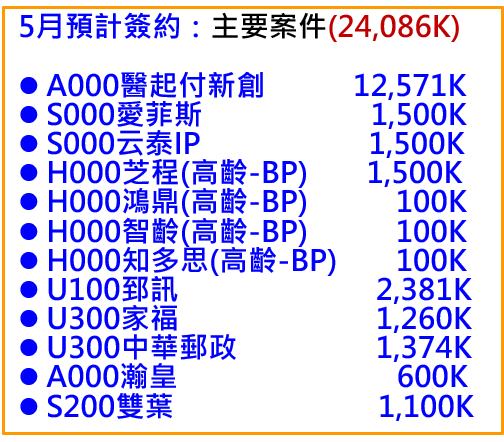 本期主要新增簽約              11,430K

U000全日                           3,000K
U000思騰                           2,500K
U000量測(院內委託)           300K
S000傑萌                           5,000K
H000順盈(大帶小)               300K
U000新竹物流(小額)           330K
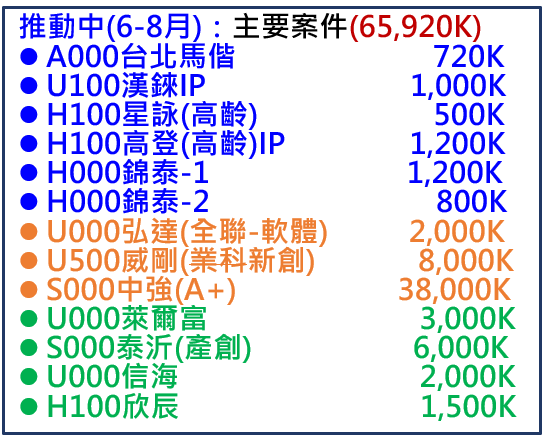 [Speaker Notes: 推動中4-6月(藍色4月、橘色5月、綠色6月)中心整體3月新增簽約5,646K；3月預計新增簽約23,958K，(目標282,389，7%)
H組本次新增3月簽約案件：1,000K
S組本次新增3月簽約案件：3,271K
U組本次新增3月簽約案件：共1,375K]
各組之企業簽約數統計
FY113 目標282,389K
H組(努力中)
衍生加值       1,774K
光田(復健中心)500K
光田(數發部) 2,000K
護聯(高齡)        300K
欣辰-2(高齡)    300K   
台灣居護(高齡)300K
中華郵政        8,000K
東元                2,670K
旳蔓IP            2,400K
璽樂IP               500K
馥悅IP               500K
U組(努力中)
衍生加值       6,622K
萊爾富           3,000K
盛品鑫           3,000K
威剛BP+IP    8,000K
信海               2,000K
車博BP+IP   2,000K
全聯(軟體)    2,000K
騰雲(數位)    2,500K
漢錸IP           1,000K
S組(努力中)
衍生加值     4,970K
泰沂(產創)   6,000K
中強(A+)   38,000K
台灣櫻井         100K
普羅                 100K
仁寶
H組(推廣中)    
高登(高齡)IP 1,200K
星詠(高齡)        500K
欣辰                1,500K
24%
18,080K
U(推廣中)
全日(二階)  22,620K
中華郵政       1,374K
郅訊               2,381K
H(可簽約)
鴻鼎                  100K
智齡                  100K
智多思              100K
芝程(高齡)    1,500K
醫起付IP       6,280K
U(可簽約)
家福               1,260K
U(已簽約)
全日               3,000K
思騰               2,500K
量測委              300K
新竹物流(小額)330K
S(已簽約)
傑萌             5,000K
H(已簽約)
順盈(大帶小)    300K
企業目標134,963K
企業目標51,773K
企業目標74,340K
各組企業收入注意事項
H組(目標74,340K)
衍生加值案源：、高登 1,200K(6月)、旳蔓 2,400K(8月)、璽樂 500K(8月)、馥悅 500K(8月)、若含:醫起付新創案6,280K，共10,880K/ 10,374K
規劃中重大案件，如:中華郵政延續案(IP_8,000K)或長照促參案等，請加速促案。
S組(目標51,773K)
衍生加值案源：云泰案1,500K(5月)、愛菲斯1,500K (7月)，共3,000K/6,470K
重要企收案件: 中強(38,000K)、泰沂(6,000K)，請確實掌握簽約進度。
新客戶/案源開發須加速：云泰、和碩、群創、台灣櫻井、仁寶、智邦..
U組(目標134,963K)
衍生加值案源：漢錸1,000K(6月)、車博2000K(6月)(BP1,500、IP500K)、威剛8,000K(BP6,500K、IP1,500K)，共3,000K/9,622K
加速主要KA 簽約及動支認列: 萊爾富3,000K、全日第二階段Q4簽約22,620K、弘達(全聯-軟體)10,000K 2,000K
尚有缺口43,142K
各組業科進度追蹤-高齡普惠
5
各組業科進度追蹤
6
FY113 中心預估年度簽約認列數(含backlog)
單位:K
提醒：VS. 去年同期不到20%，雖有進步，但請各組及早規畫已簽約計畫動支認列事宜
附件
FY113中心產業服務簽約統計
政府業科資源
8
單位:千元
FY113中心產業服務簽約統計
FY113 目標 480,280
5月預計簽約：主要案件(44,881K)

A000醫起付新創            12,571K
S000愛菲斯                       1,500K
S000云泰IP                       1,500K
H200產發署(高齡普惠) 18,095K
H000芝程(高齡-BP)        1,500K
H000芝程(高齡-政知)     1,500K
H000鴻鼎(高齡-政知)         400K
H000鴻鼎(高齡-BP)            100K
H000智齡(高齡-政知)         400K
H000智齡(高齡-BP)            100K
H000知多思(高齡-政知)     400K
H000知多思(高齡-BP)        100K
U100郅訊                           2,381K
U300家福                           1,260K
U300中華郵政                   1,374K
A000瀚皇                              600K
S200雙葉                            1,100K
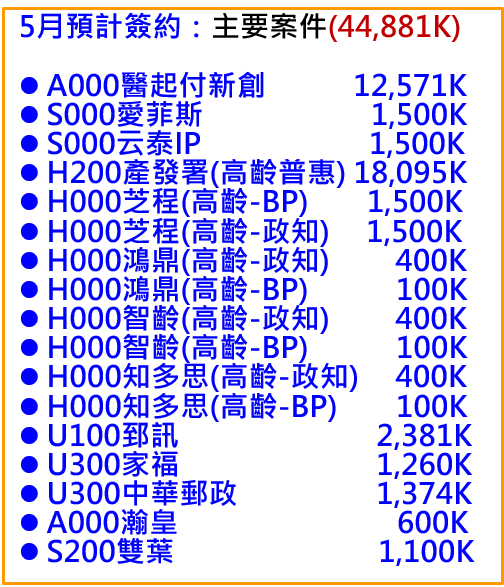 本期主要新增簽約              30,478K

H200衛服部(次世代)      19,048K
U000全日                           3,000K
U000思騰                           2,500K
U000量測(院內委託)           300K
S000傑萌                           5,000K
H000順盈(大帶小)               300K
U000新竹物流(小額)           330K
推動中(6-8月)：主要案件(73,539K)
A000台北馬偕                           720K
U300環境部(創新網購)         7,619K
U100漢錸IP                            1,000K
H100星詠(高齡)                        500K
H100高登(高齡)IP                 1,200K
H000錦泰-1                           1,200K
H000錦泰-2                               800K
U000弘達(全聯-軟體)           2,000K
U500威剛(業科新創)              8,000K
S000中強(A+)                      38,000K
U000萊爾富                             3,000K
S000泰沂(產創)                      6,000K
U000信海                                 2,000K
H100欣辰                                 1,500K
[Speaker Notes: 推動中5-7月(藍色5月、橘色6月、綠色7月)]
各組主要政府業科資源提案規劃H組:產發署高齡普惠與CIDT計畫
各組主要政府業科資源提案規劃